Chapter 5
Discrete Probability Distributions
1
Chapter 5 Overview
Introduction
5-1  Probability Distributions
5-2  Mean, Variance, Standard Deviation , and Expectation
5-3  The Binomial Distribution
2
Probability Distributions
5.1 Probability Distributions
A random variable is a variable whose values are determined by chance.
Classify as discrete and continuous 
A discrete probability distribution consists of the values a random variable can assume and the corresponding probabilities of the values.
The sum of the probabilities of all events in a sample space add up to 1.  Each probability is between 0 and 1, inclusively.
4
For example:tossed a coin S={T,H}
Example 5-1: Rolling a Die
Construct a probability distribution for rolling a 
single die.
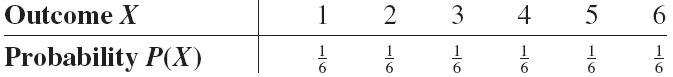 6
For example:tossed 2 coins S={TT,HT,TH,HH}
Example 5-2: Tossing Coins
Represent graphically the probability distribution for the sample space for tossing three coins.
.
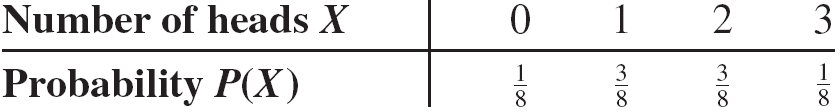 8
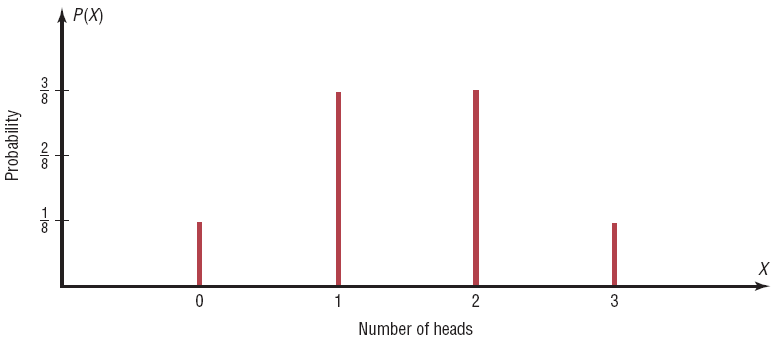 Mean, Variance, Standard Deviation, and Expectation
5-2 Mean, Variance, Standard Deviation, and Expectation
11
Example 5-5: Rolling a Die
Find the mean of the number of spots that appear when a die is tossed.

.
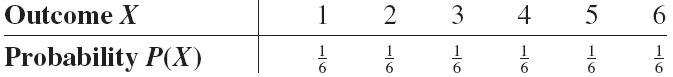 12
Solution:
Example 5-8: Trips of 5 Nights or More
The probability distribution shown represents the number of trips of five nights or more that American adults take per year. (That is, 6% do not take any trips lasting five nights or more, 70% take one trip lasting five nights or more per year, etc.) Find the mean.

.
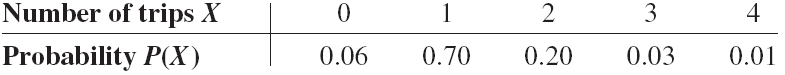 14
Solution :
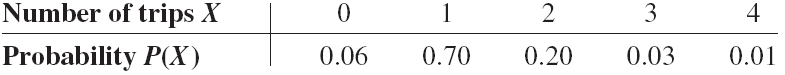 15
Example 5-9: Rolling a Die
Compute the variance and standard deviation for the probability distribution in Example 5–5.

.
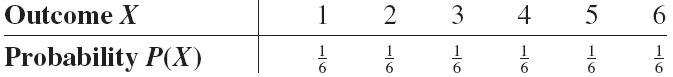 16
Solution:
Example 5-11: On Hold for Talk Radio
A talk radio station has four telephone lines. If the host is unable to talk (i.e., during a commercial) or is talking to a person, the other callers are placed on hold. When all lines are in use, others who are trying to call in get a busy signal. The probability that 0, 1, 2, 3, or 4 people will get through is shown in the distribution. Find the variance and standard deviation for the distribution.
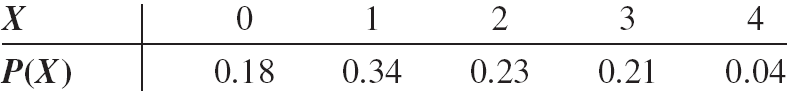 18
Solution:
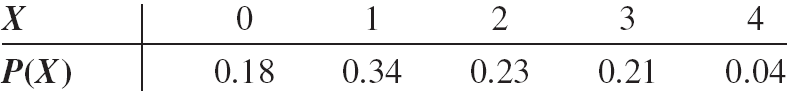 19
Expectation
The expected value, or expectation, of a discrete random variable of a probability distribution is the theoretical average of the variable.  
The expected value is, by definition, the mean of the probability distribution.
20
Example 5-12: Winning Tickets
One thousand tickets are sold at $1 each for a color television valued at $350. What is the expected value of the gain if you purchase one ticket?
Solution :
Note: This PowerPoint is only a summary and your main source should be the book.
Solution :
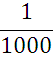 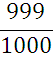 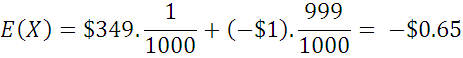 An alternate solution :
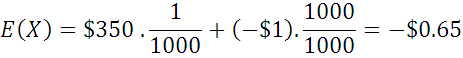 Note: This PowerPoint is only a summary and your main source should be the book.
Example 5-13: Winning Tickets
One thousand tickets are sold at $1 each for four prizes of $100, $50, $25, and $10.  After each prize drawing, the winning ticket is then returned to the pool of tickets.  What is the expected value if you purchase two tickets?
Note: This PowerPoint is only a summary and your main source should be the book.
Solution :
$98
$48
$23
$8
-$2
Gain
X
Probability
P(X)
Note: This PowerPoint is only a summary and your main source should be the book.
An alternate solution :
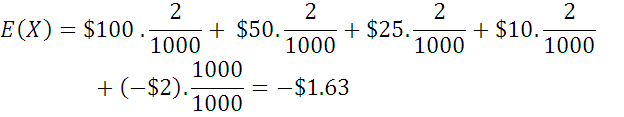 Note: This PowerPoint is only a summary and your main source should be the book.
The Binomial Distribution
5-3 The Binomial Distribution
Many types of probability problems have only two possible outcomes or they can be reduced to two outcomes.
Examples include: when a coin is tossed it can land on heads or tails, when a baby is born it is either a boy or girl, etc.
27
The Binomial Distribution
The binomial experiment is a probability experiment that satisfies these requirements:
Each trial can have only two possible outcomes—success or failure.
There must be a fixed number of trials.
The outcomes of each trial must be independent of each other.
The probability of success must remain the same for each trial.
28
Notation for the Binomial Distribution
P(S)
P(F)
p
q
P(S) = p   
n
X
Note that X = 0, 1, 2, 3,...,n
The symbol for the probability of success
The symbol for the probability of failure
The numerical probability of success
The numerical probability of failure
  and  P(F) = 1 – p = q
The number of trials 
The number of successes
29
The Binomial Distribution
In a binomial experiment, the probability of exactly X successes in n trials is
30
Example 5-15: Tossing Coins
A coin is tossed 3 times. Find the probability of getting exactly heads.
Solution :
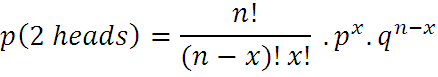 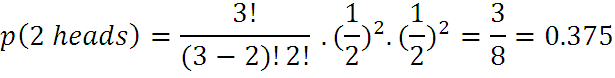 Note: This PowerPoint is only a summary and your main source should be the book.
Example 5-16: Survey on Doctor Visits
A survey found that one out of five Americans say he or she has visited a doctor in any given month. If 10 people are selected at random, find the probability that exactly 3 will have visited a doctor last month.
32
Solution:
Example 5-17: Survey on Employment
A survey from Teenage Research Unlimited (Northbrook, Illinois) found that 30% of teenage consumers receive their spending money from part-time jobs. If 5 teenagers are selected at random, find the probability that at least 3 of them will have part-time jobs.
34
Solution:
35
Mean, Variance and Standard deviation for the binomial
The mean , variance and SD of a variable that the binomial distribution can be found by using the following formulas:
Example 5-21: tossing a coin
A coin is tossed 4 times
Find the mean, variance and standard deviation of number of heads that will be obtained.
Solution:
Example 5-22: Rolling a die
A die is rolled 360 times , find the mean , variance and slandered deviation of the number of 4s that will be rolled .
Solution:
Good Luck